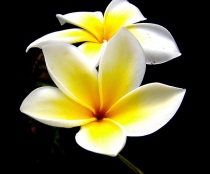 Keira`s  dreamvacation in
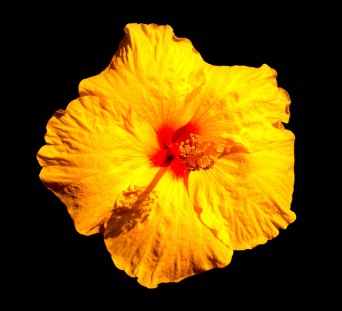 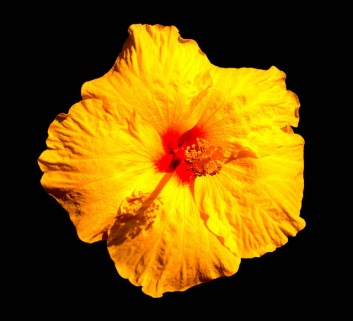 Honolulu Hawaii
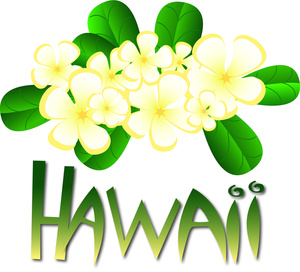 Where I’m staying
I’m staying at the trump Internationol Waikiki beach walk Hotel
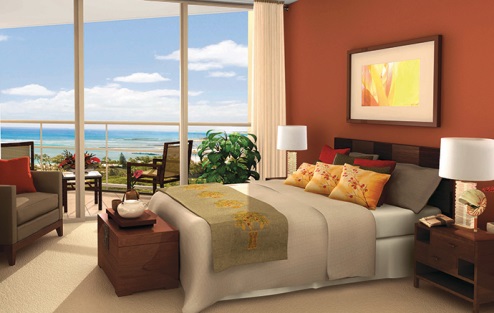 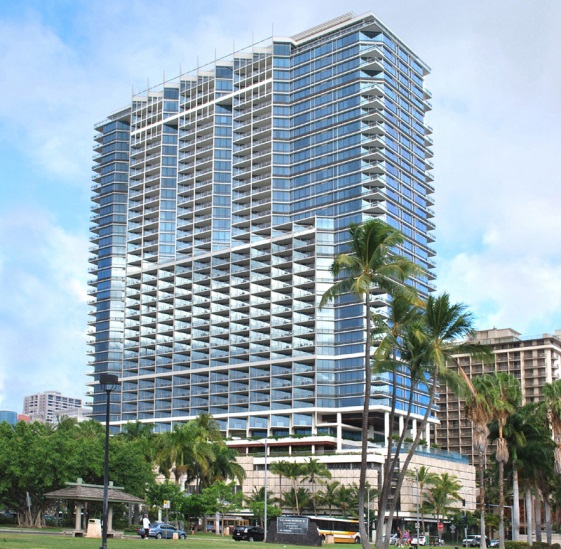 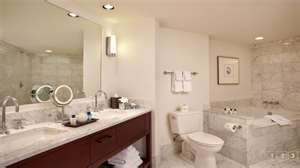 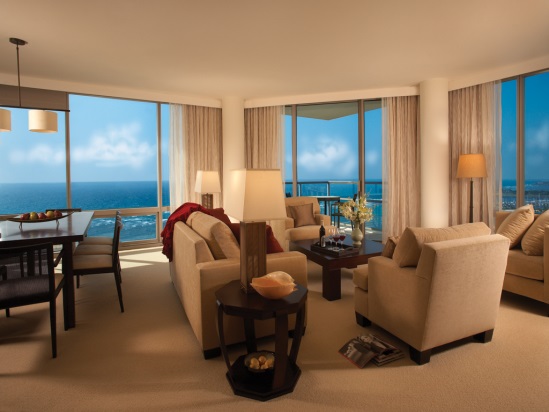 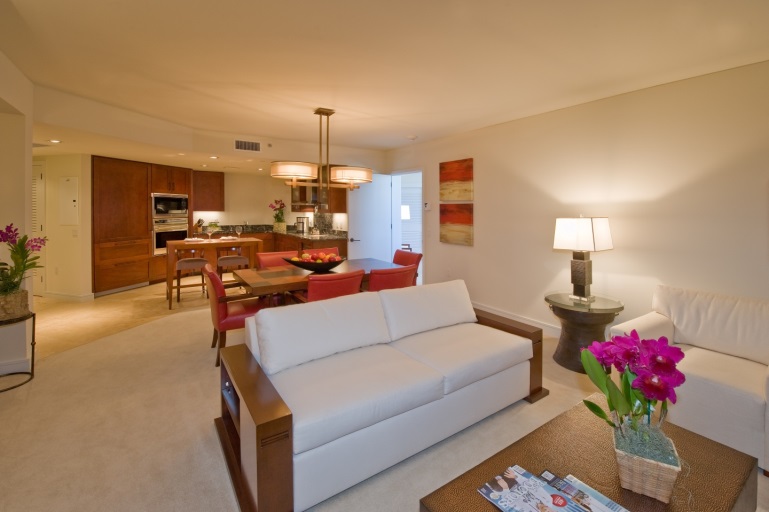 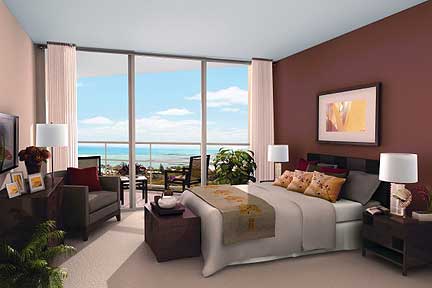 It’s going to cost 
$506 per night
The view from my hotel
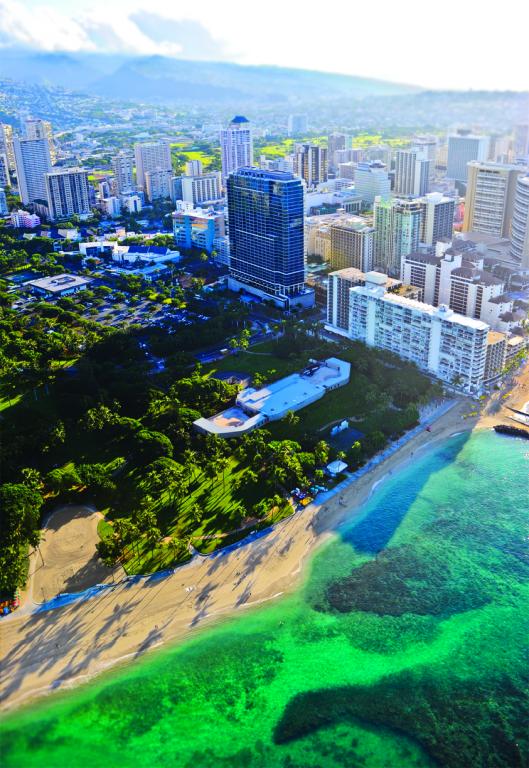 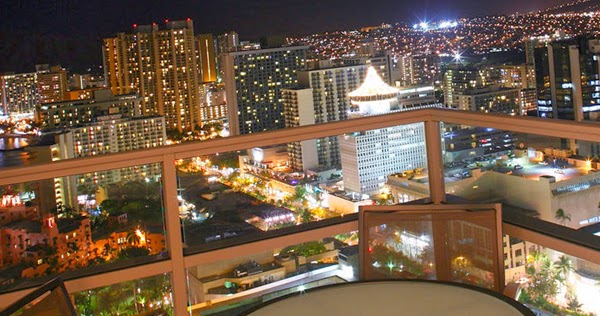 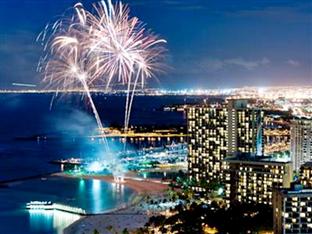 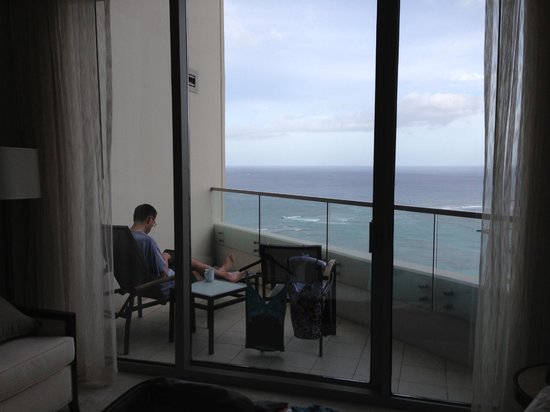 My  pools and Spa
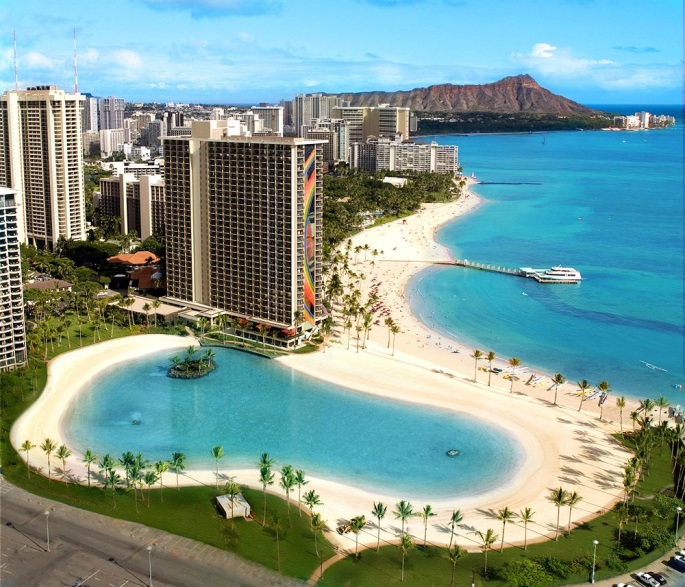 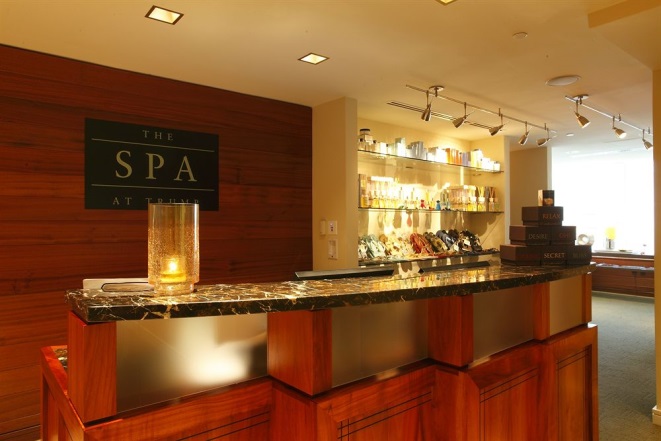 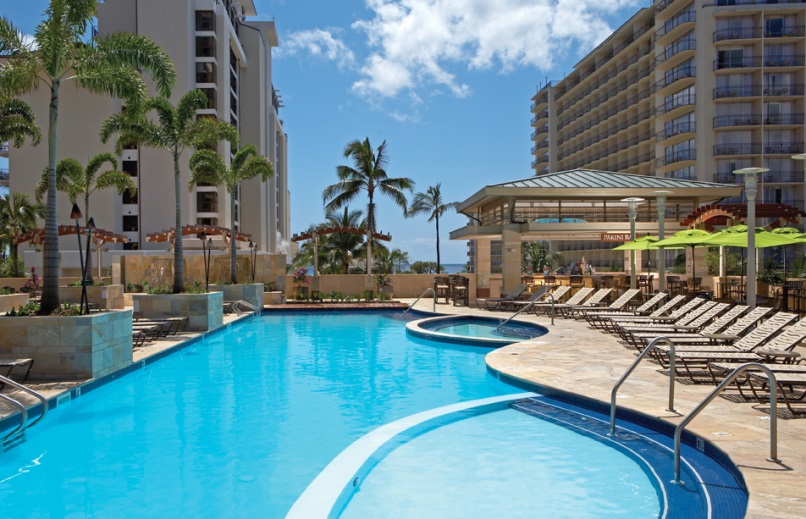 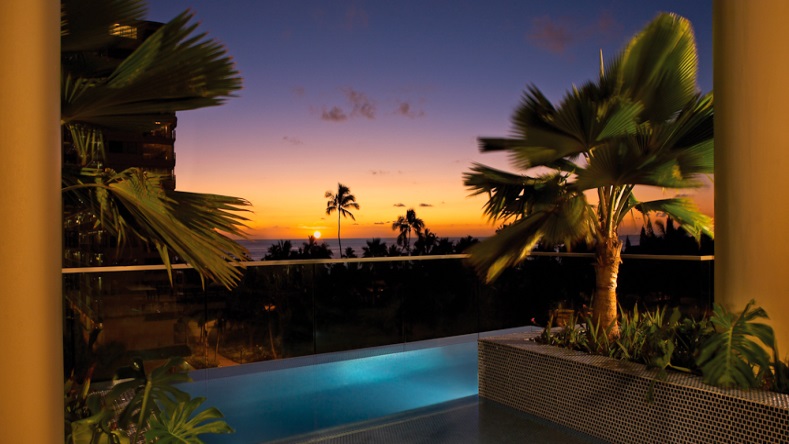 Dining
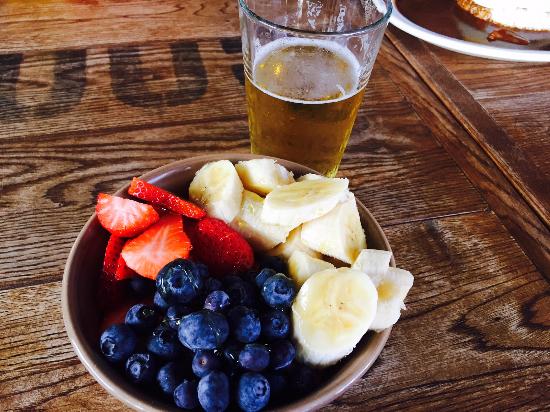 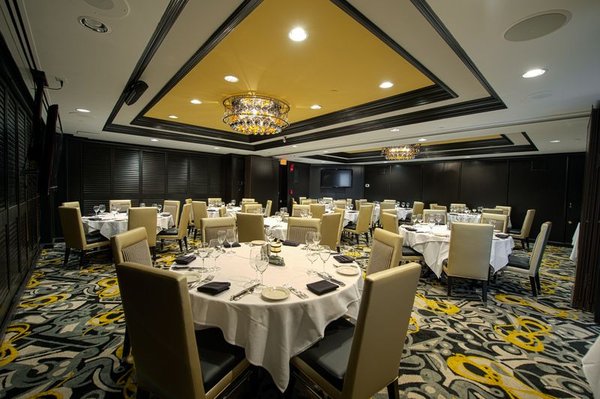 These are the places I’m going to be eating at
Hula grill Waikiki

Morton’s steak house


Duck’s bistros

Goofy café and dine
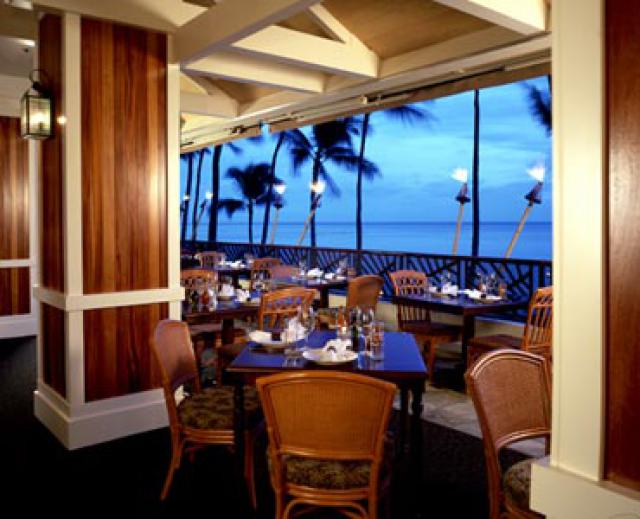 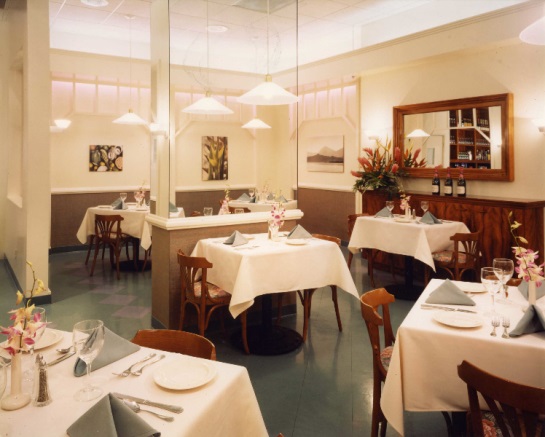 Dining/2
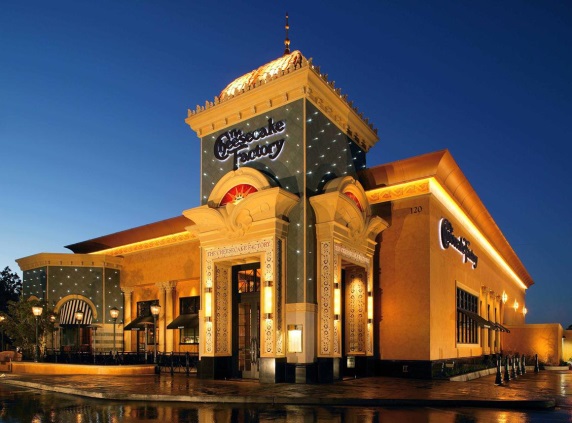 These are some other places I’m going to be eating at
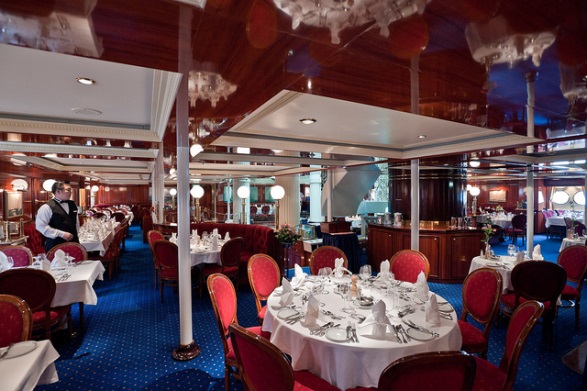 Royal kitchen
Cheesecake factory
Bogarts café and espresso bar
Cukoo coconut
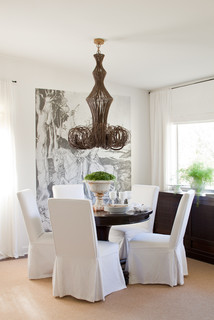 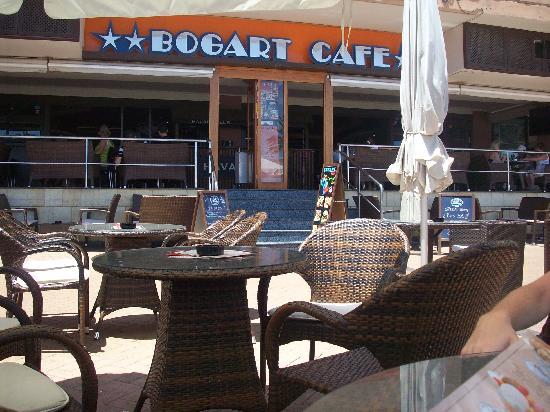 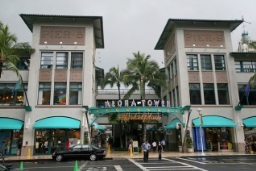 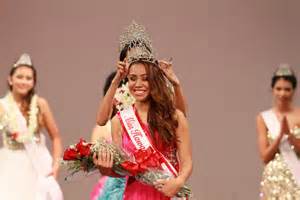 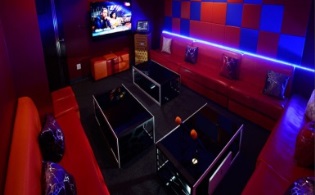 Entertainment
Air park karaoke $25
Aloha sub club   $15
Blue rush surf school $55
Rainbows Cluba $290
Oahu surf lessons $150
Susan page
Modeling $185
Entry package to glow bash $ 39
Aloha tower market 
Ward center
Hawaii’s shopping center
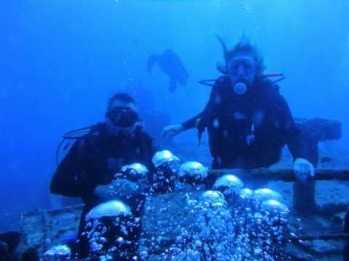 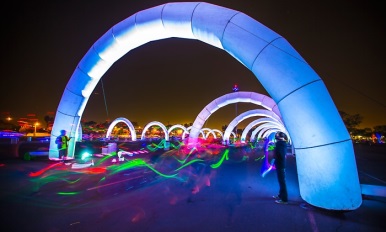 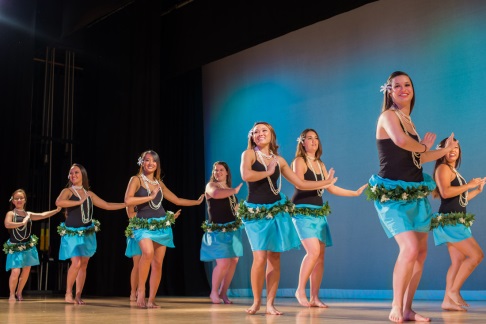 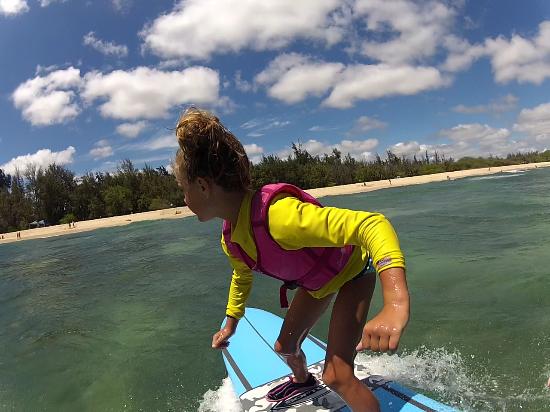 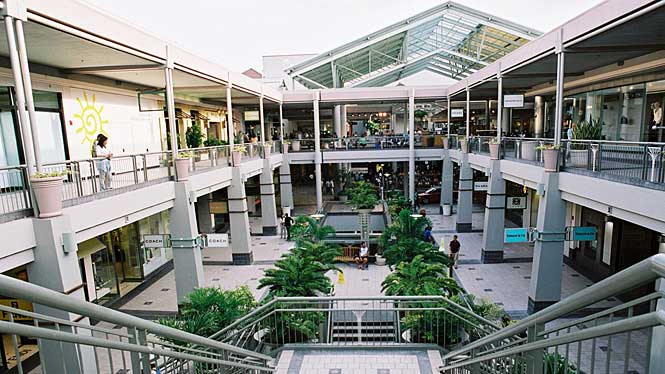 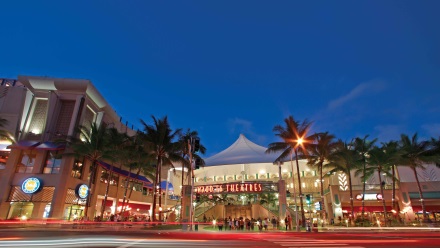 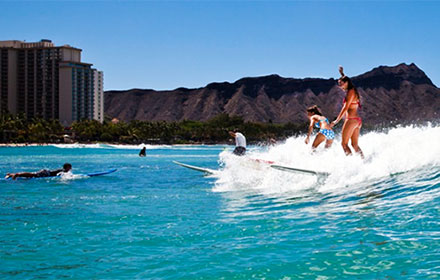 flights
8:25 leave Winnipeg to go to Calgary
10:15 leave Calgary to go to Vancouver
6:00 am leave Vancouver to go to Seattle 
8:15 am leave Seattle to go to Honolulu Hawaii
And all of my Flights will cost $1,218
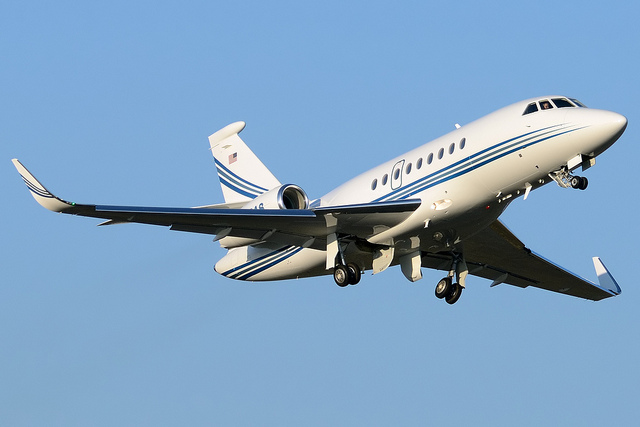 I have three lay overs but thank goodness I don’t have to book 2 hotels
How I’m going to get around.
I’m going to be driving a red standard convertible

And its going to cost $1,104
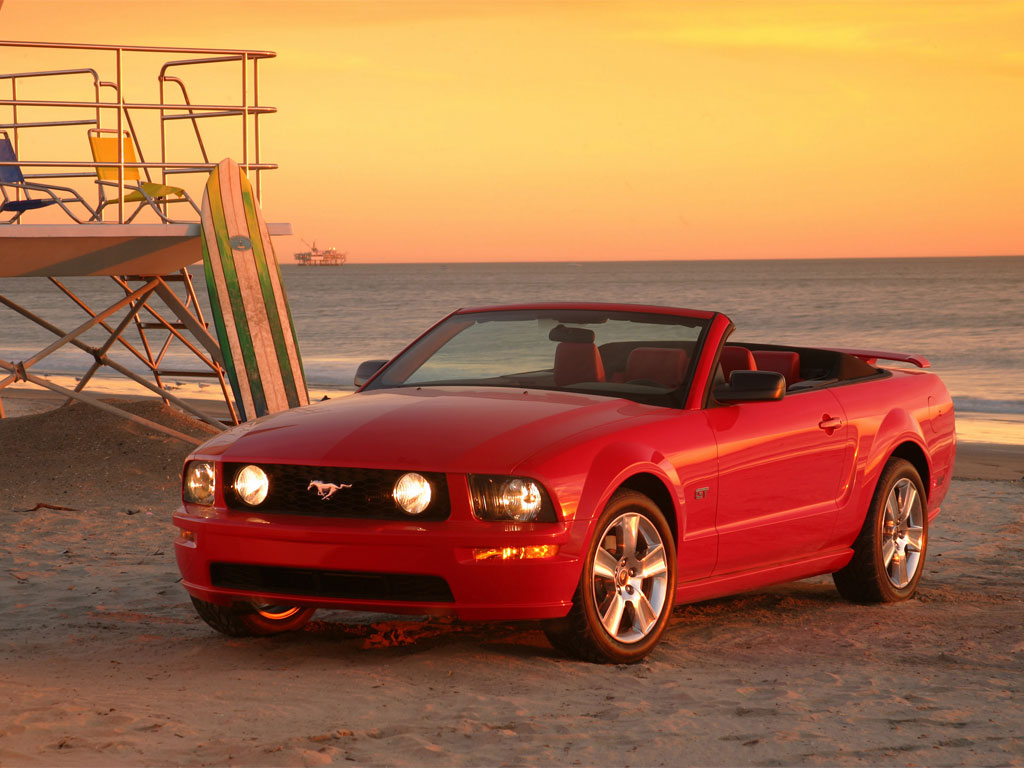 Movie theaters in hawii
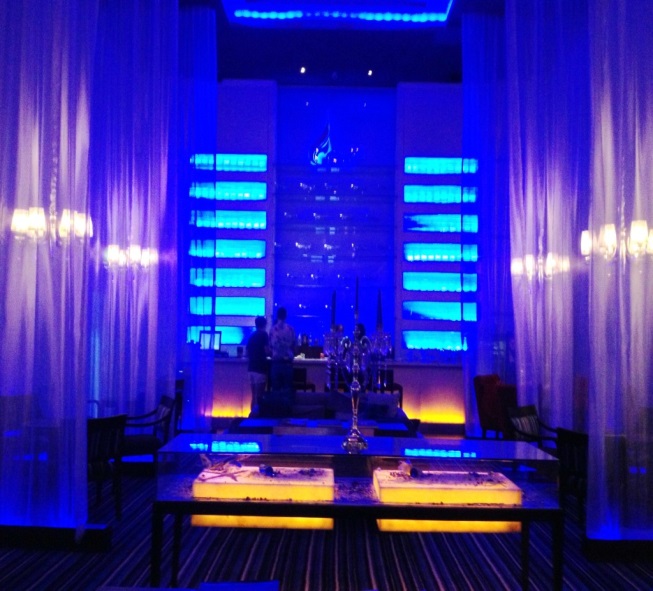 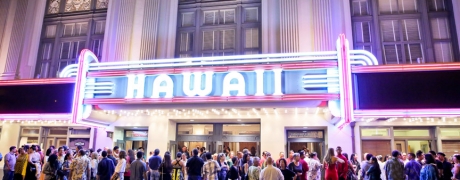 The Haumana
Blue ribbon screen
Silver screen
Why I choose to go to hawaii
I choose to go to hawaii because I have never been there and beacause I love their pretty dresses and surfing and they have a lot of cool eating places and their hotels have amazing views I just really wanted to go and that’s why I choose hawaii!
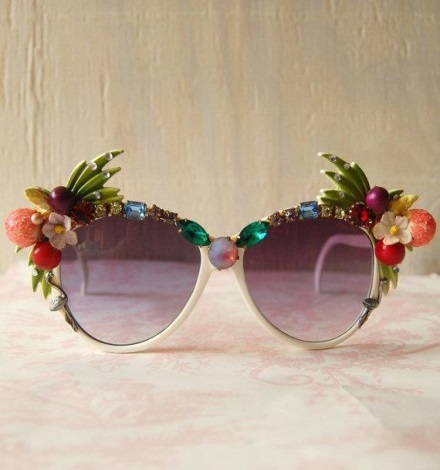 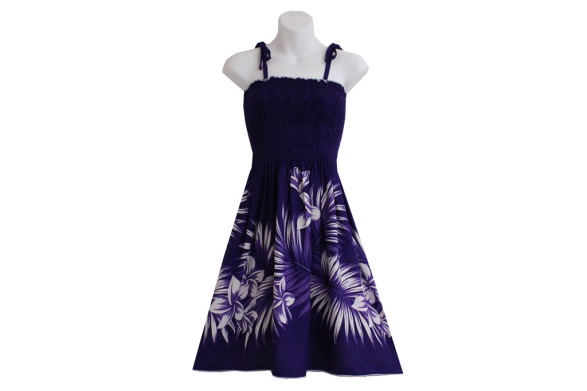 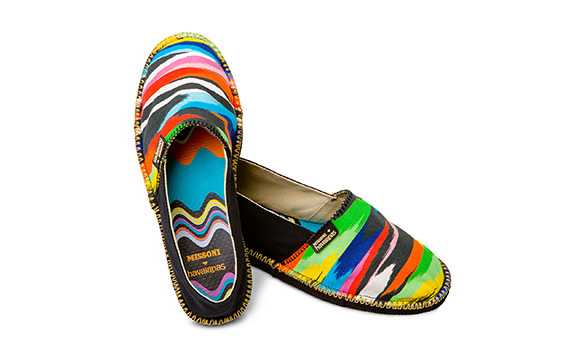 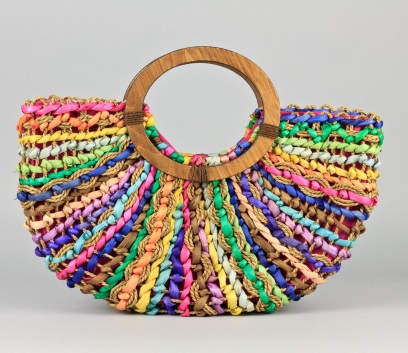